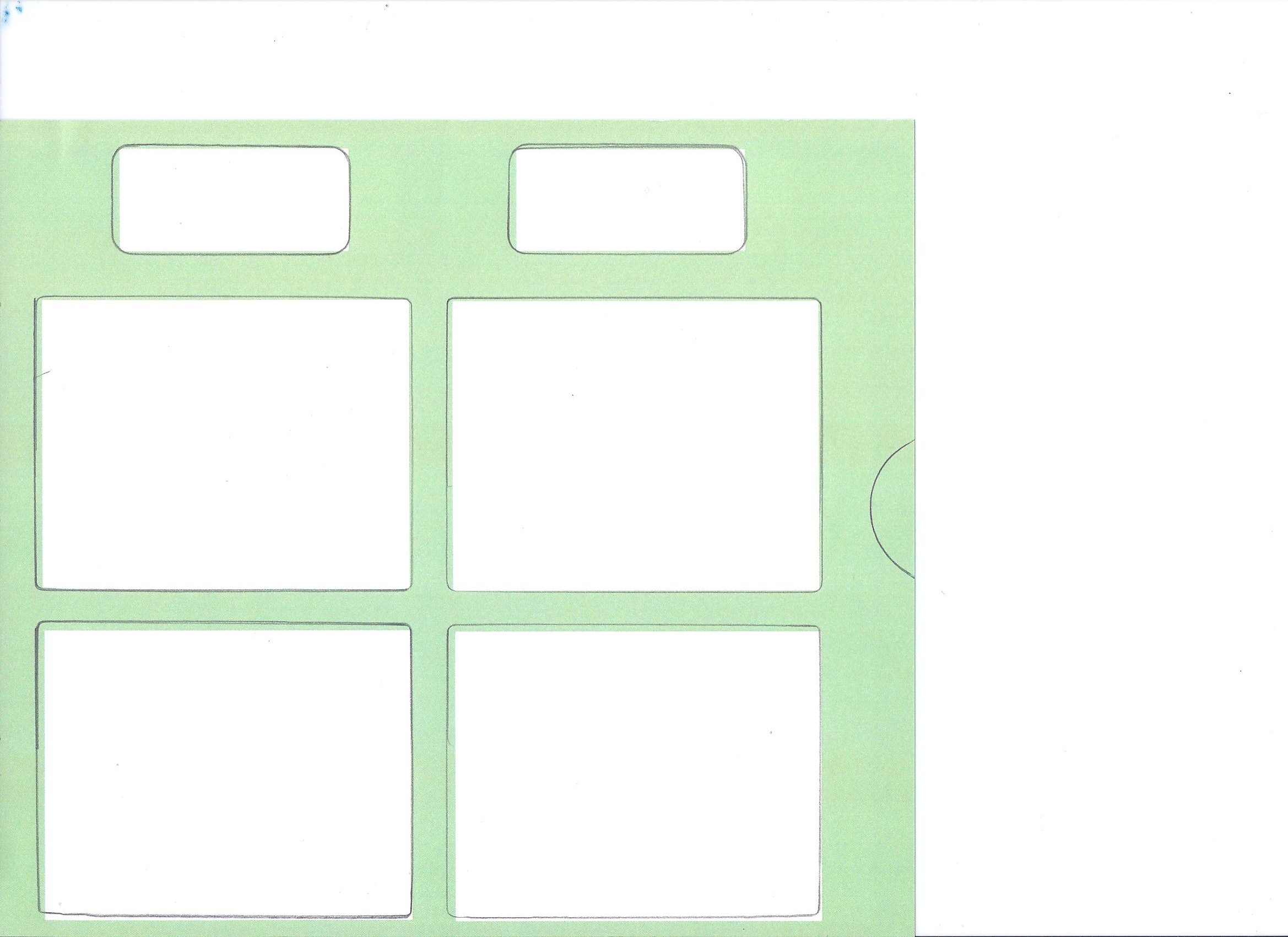 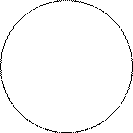 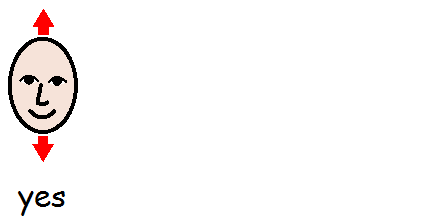 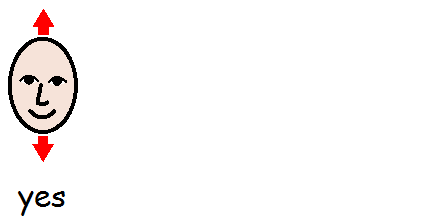 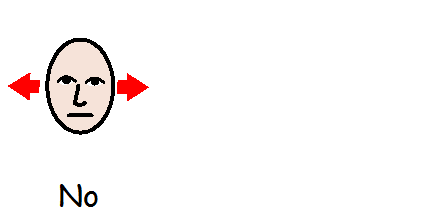 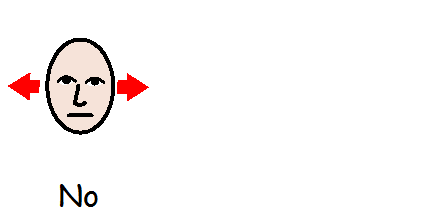 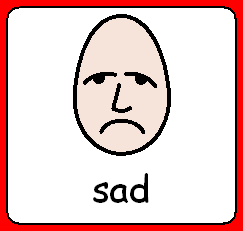 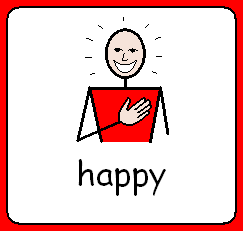 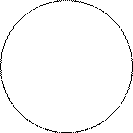 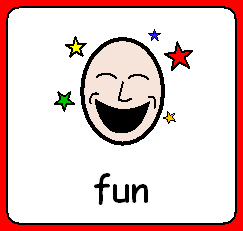 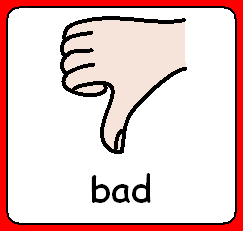 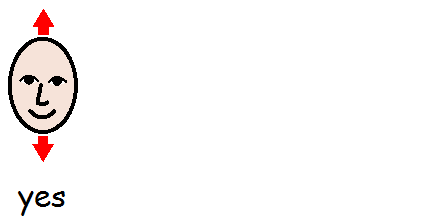 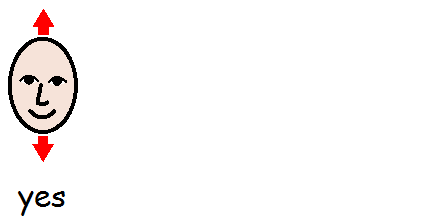 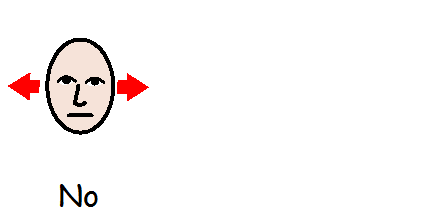 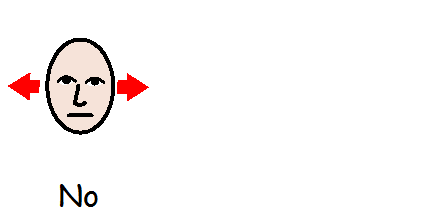 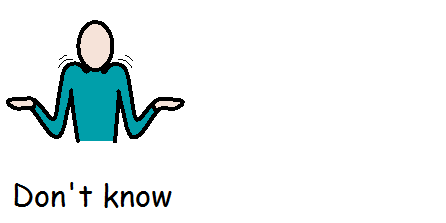 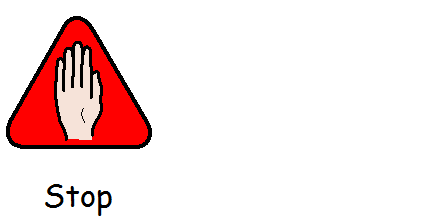 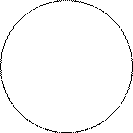 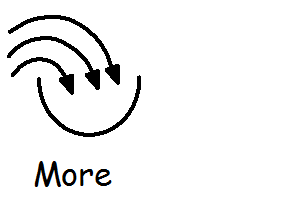 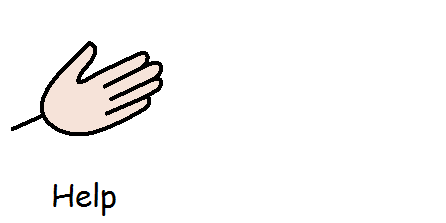 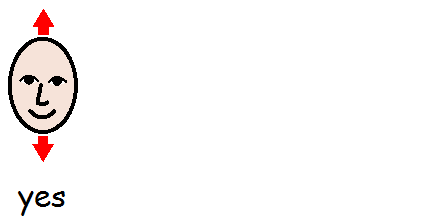 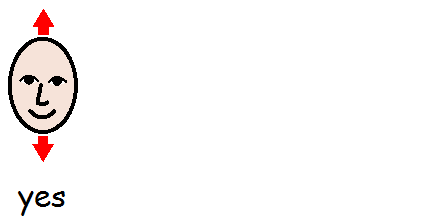 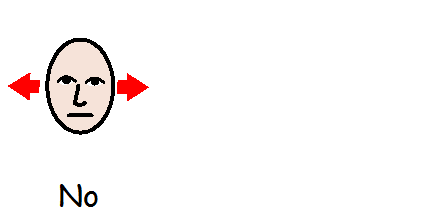 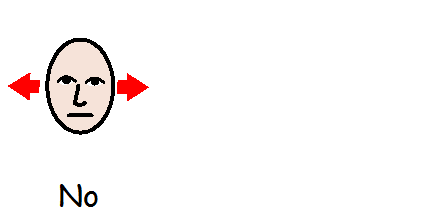 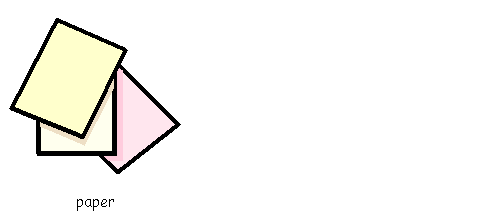 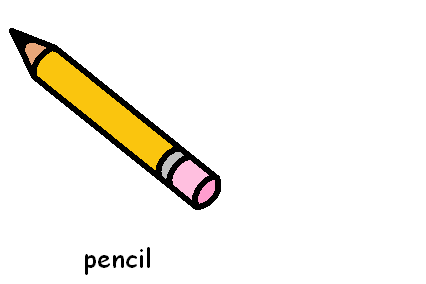 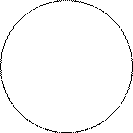 pencil
paper
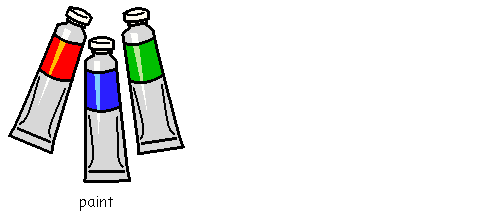 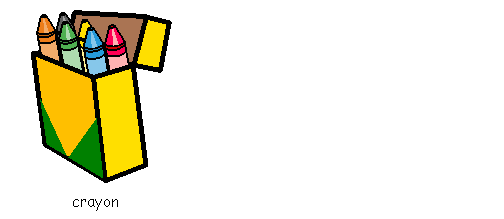 paint
crayon
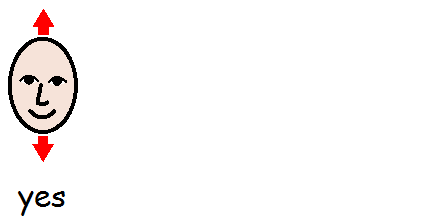 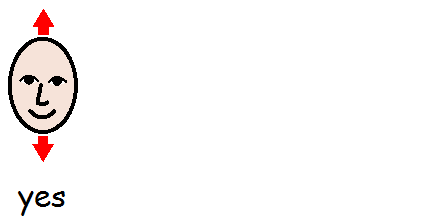 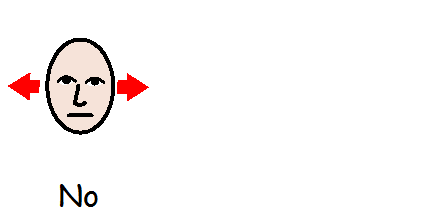 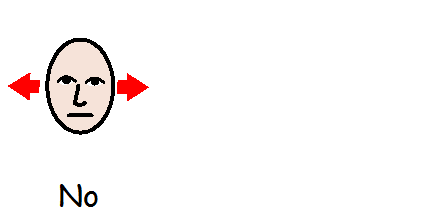 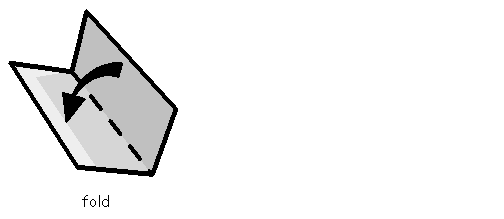 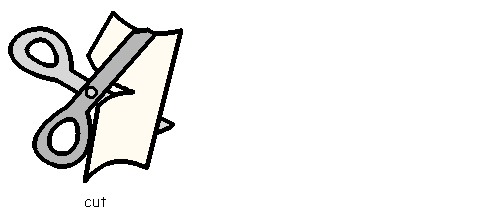 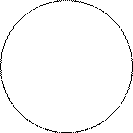 cut it
fold it
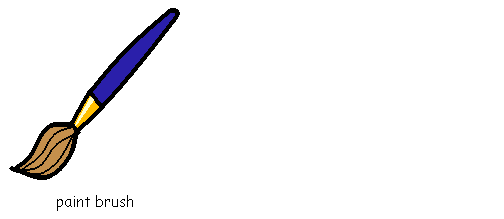 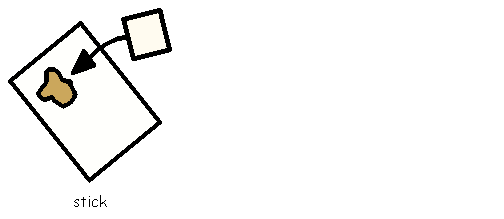 paint it
stick it
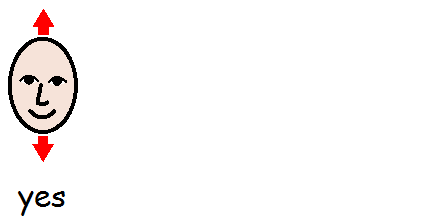 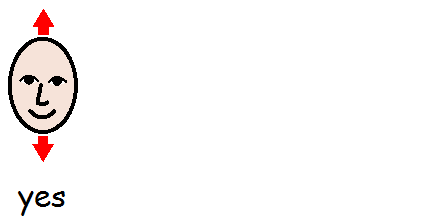 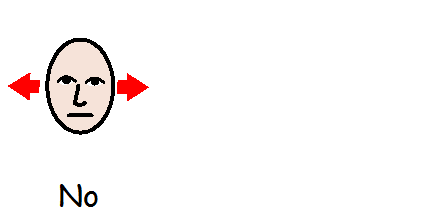 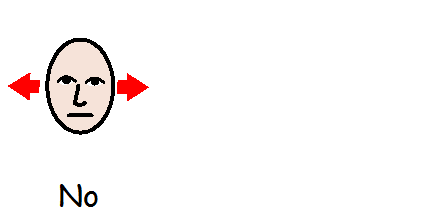 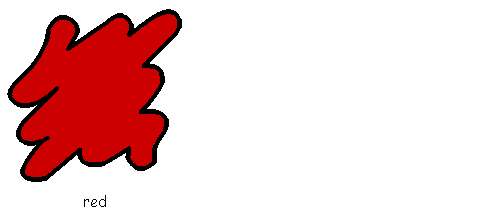 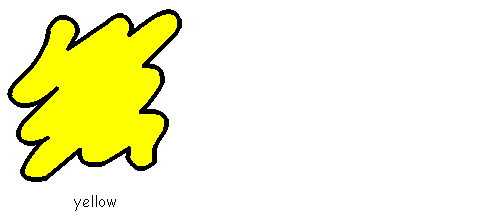 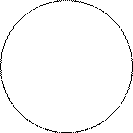 yellow
red
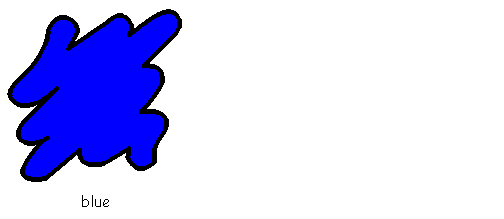 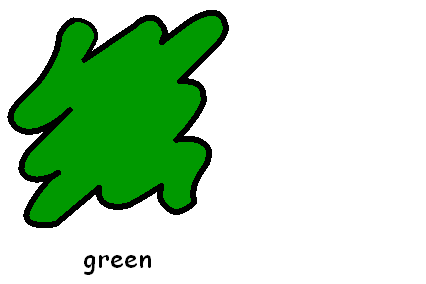 green
blue
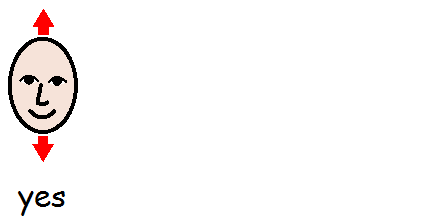 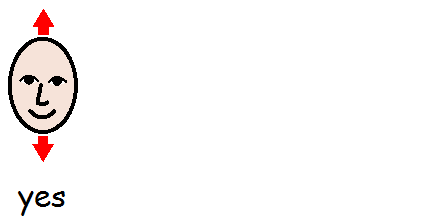 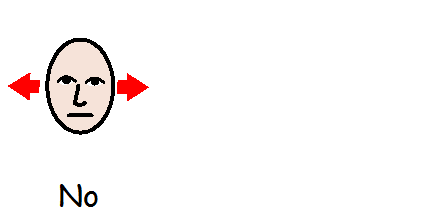 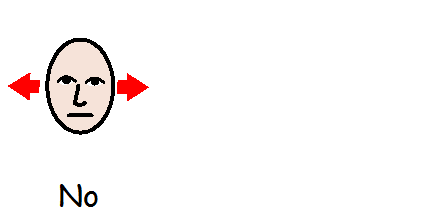 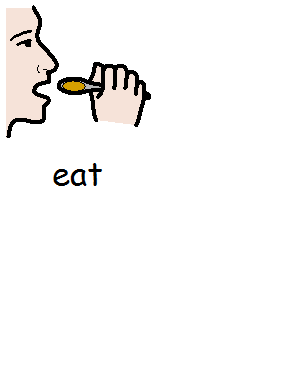 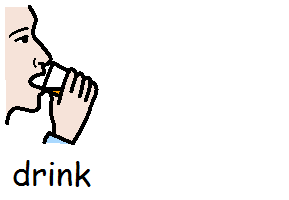 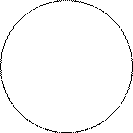 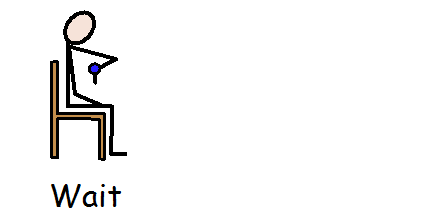 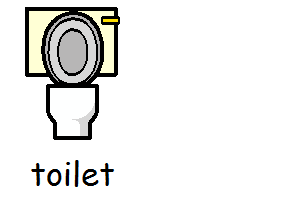 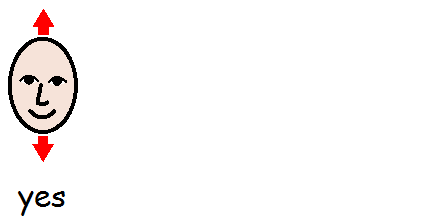 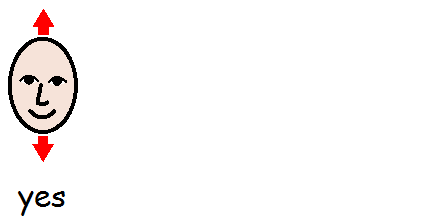 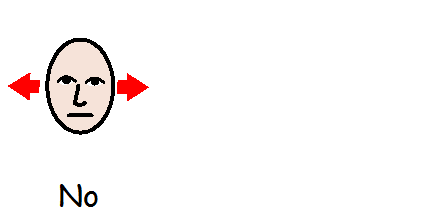 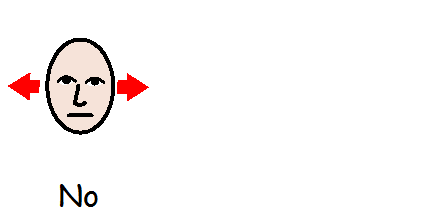 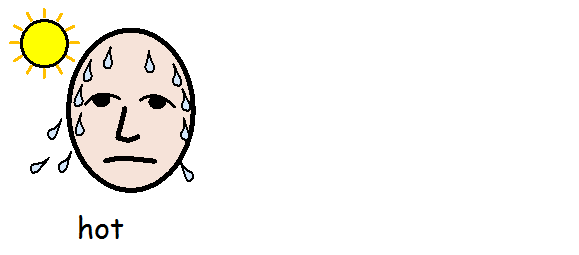 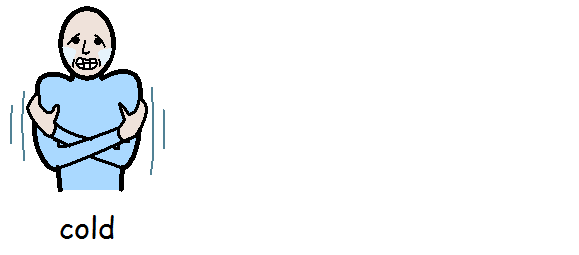 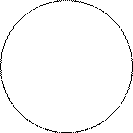 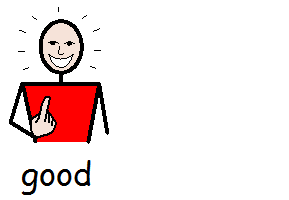 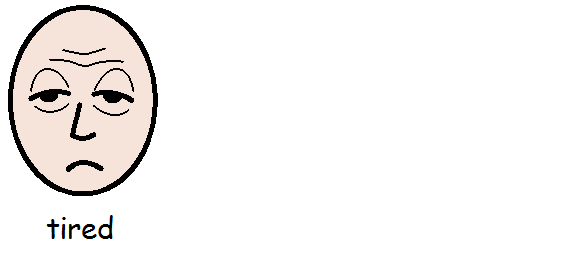 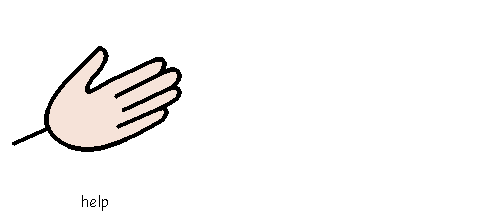 I want
I need help
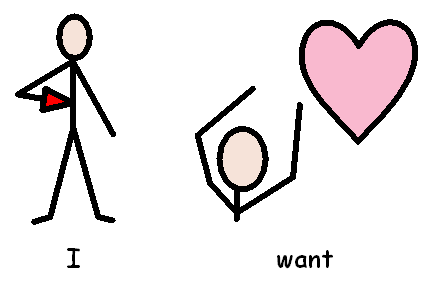 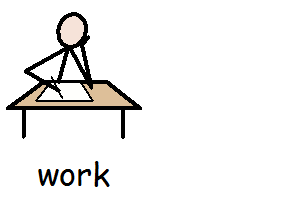 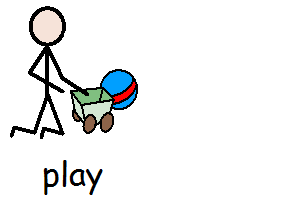 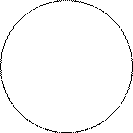 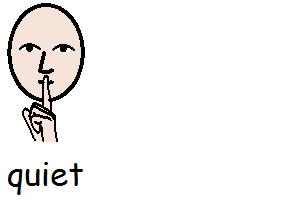 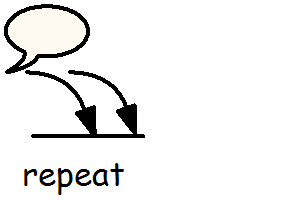 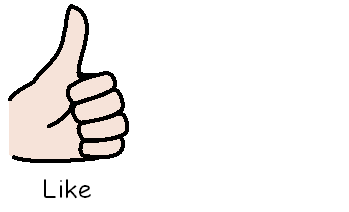 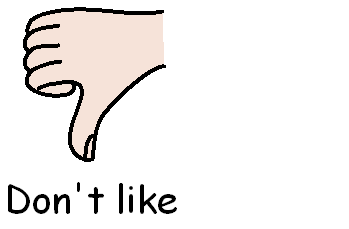 Don’t like
Like
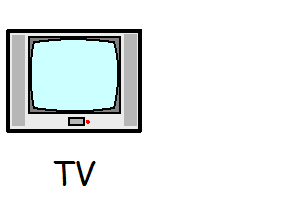 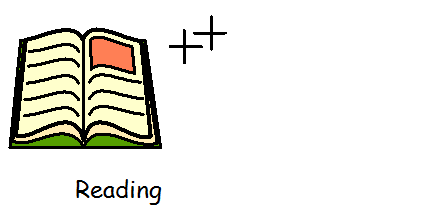 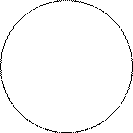 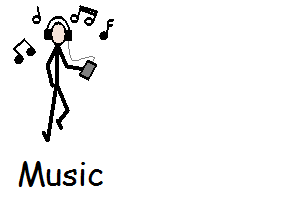 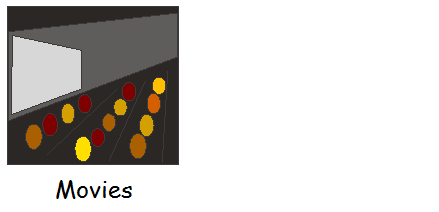 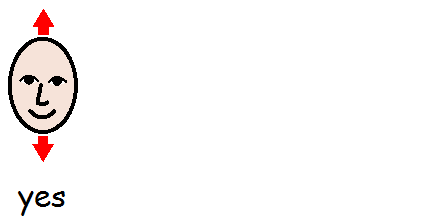 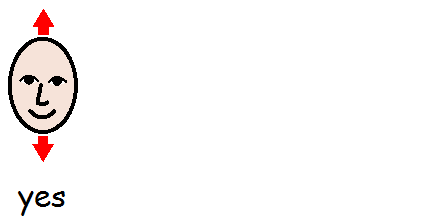 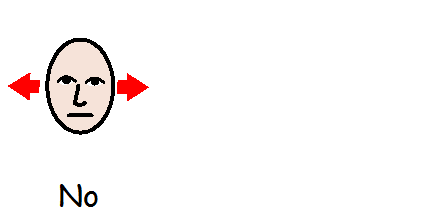 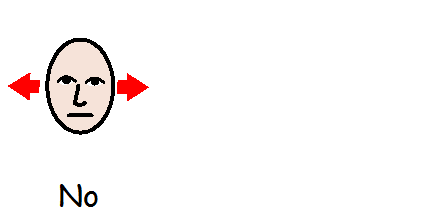 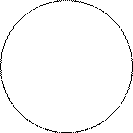 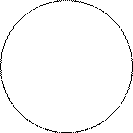 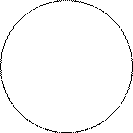